OBSERVO, ANALIZO Y APRENDO
Yeison Suarez.
Vladimir Montes Betancur.
TABLA DE CONTENIDOS
01
03
02
INTRODUCCIÓN
ACTIVIDAD
CONCLUSIONES
Objetivo de la actividad.
Competencias a desarrollar.
Ejecución de la actividad de conjunto
Observaciones y respuestas de los participantes.
COMPETENCIAS A TRABAJAR
Competencias digitales.
Autoconciencia – Autoconocimiento.
Reconocimiento de intereses, valores y habilidades.
Empatía.
LOGROS
Fortalezco mis capacidades cognitivas por medio de imágenes y videos. 
Identifico y analizo los tipos de lenguaje no verbal.
VIDEO ANIMADO
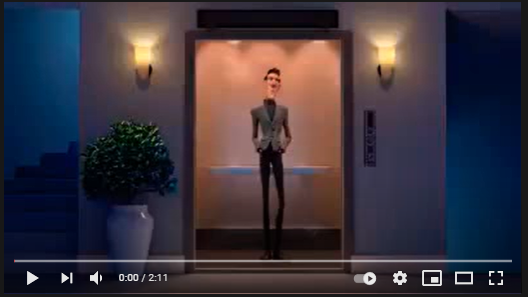 https://www.youtube.com/watch?v=IjafpHiOYfQ
ACTIVIDAD KAHOOT.
Ingresar a la página web del Kahoot.
Ingresar el código del juego.
CÓDIGO:
https://kahoot.it/
¡CONCLUSIONES!